Бюджет для граждан
На основе проекта решения Котельничской районной Думы
«О бюджете Котельничского муниципального района на 2023 год и на плановый период 2024 и 2025 годов»
Показатели социально-экономического развития Котельничского района
Основные характеристики районного бюджета, тыс. рублей
Бюджет – план доходов и расходов государства, субъекта Российской Федерации, муниципального образования, необходимый для обеспечения выполнения ими своих обязательств
*Первоначальный прогноз
ДОХОДЫ
Доходы бюджета - безвозмездные и безвозвратные поступления денежных средств в бюджет. 
Доходы районного бюджета складываются из: 
налоговые доходы - поступления от уплаты налогов, установленных Налоговым кодексом Российской Федерации, например: 
• налог на доходы физических лиц,  
• налоги по упрощенной системе налогообложения;
неналоговые доходы - поступления от уплаты иных платежей, установленных законодательством Российской Федерации, например:  
• доходы от использования и продажи имущества, находящегося в  муниципальной собственности, 
• доходы от платных услуг, оказываемых казенными учреждениями
• штрафы за нарушение законодательства;
безвозмездные поступления - поступления от других бюджетов бюджетной системы, от организаций и граждан, например: 
• дотации; 
• субсидии; 
• субвенции; 
• иные межбюджетные трансферты; 
• безвозмездные поступления от организаций и физических лиц (добровольные пожертвования)
Доходы районного бюджета, тыс. рублей
2021 год (отчет)
2022 год*
2023 год
2024 год
2025 год
Налоговые доходы
сумма налоговых доходов и удельный вес налоговых доходов в объеме налоговых и неналоговых доходов
78,7%
61524,1
тыс. рублей
75,1%
70131,41
тыс. рублей
82,6%
77867,1
тыс. рублей
83,2%
81094,44
тыс. рублей
83,4%
84884,15
тыс. рублей
Неналоговые доходы
сумма неналоговых доходов и удельный вес неналоговых доходов в объеме налоговых и неналоговых доходов
21,3%
16604,7
тыс. рублей
17,4%
16360,8
тыс. рублей
16,8%
16319,85
тыс. рублей
16,6%
16834,92
тыс. рублей
24,9%
23254,54
тыс. рублей
*Первоначальный прогноз
Объем и структура налоговых доходов
77867,10тыс. руб. – всего налоговых доходов.
Это составляет 16,10% в общем объеме доходов.
81094,44тыс. руб. – всего налоговых доходов.
Это составляет 18,5% в общем объеме доходов.
84884,15тыс. руб. – всего налоговых доходов.
Это составляет 19,1% в общем объеме доходов.
Налог на доходы физических лиц
28066,74
тыс. руб.
25441,1
тыс. руб.
Налог на доходы физических лиц (НДФЛ) – основной вид прямых налогов. Исчисляется в процентах от совокупного дохода физических лиц за вычетом документально подтверждённых расходов в соответствии с действующим законодательством.
21931,78 тыс. руб.
26708,89
тыс. руб.
Доходы, облагаемые НДФЛ
Вознаграждение за выполнение трудовых или иных обязанностей;
От продажи имущества, находившегося в собственности менее 3 лет;
От сдачи имущества в аренду;
Доходы от источников за пределами РФ;
Доходы в виде разного рода выигрышей;
Иные доходы.
Доходы, необлагаемые НДФЛ
Доходы от продажи имущества, находившегося в собственности более трех лет;
Доходы, полученные в порядке наследования;
Доходы, полученные по договору дарения от члена семьи и (или) близкого родственника в соответствии с Семейным кодексом РФ (от супруга, родителей и детей, в  том числе усыновителей и усыновленных, дедушки, бабушки и внуков, полнородных и не полнородных (имеющих общих отца или мать) братьев и сестер);
Иные доходы.
Доля поступлений налога в общем объеме налоговых и неналоговых доходов районного бюджета в 2023, 2024 и 2025 годах
27,0%
27,4%
27,6%
2023
2024
2025
*Первоначальный прогноз
Доходы от акцизов на нефтепродукты
7219
тыс. руб.
6840
тыс. руб.
6557
тыс. руб.
6092,48
тыс. руб.
Доля поступлений акцизов в общем объеме налоговых и неналоговых доходов районного бюджета в 2023, 2024 и 2025 годах
Акциз – один из видов налога, представляющий не связанный с получением дохода продавцом косвенный налог на продажу определенного вида товаров массового потребления. Акциз включается в цену товара. Чаще всего акцизным налогом облагаются винно-водочные изделия, табачные изделия, деликатесы, предметы роскоши, нефтепродукты. Плательщики акциза являются потребители, приобретающие товары, которые облагаются акцизным сбором.
7,0%
7,0%
7,1%
2023
2024
2025
*Первоначальный прогноз
Налоги на совокупный доход
Доля поступлений налогов на совокупный доход  в общем объеме налоговых и неналоговых доходов районного бюджета в 2023, 2024 и 2025 годах
В районный бюджет от субъектов малого и среднего бизнеса поступают платежи по налогу, взимаемому в связи с применением упрощенной системы налогообложения, единому сельхоз налогу, налогу по патентной системе налогообложения
40,6%
40,6%
40,5%
2023
2024
2025
*Первоначальный прогноз
Налоги на имущество
8416,73тыс. руб.
7598,0
тыс. руб.
7993,1
тыс. руб.
7978,38
тыс. руб.
Налог на имущество организаций
Объектами налогообложения для российских организаций признается недвижимое имущество (в том числе имущество, переданное во временное владение, в пользование, распоряжение, доверительное управление, внесенное в совместную деятельность или полученное по концессионному соглашению)
Доля поступлений налога на имущество в общем объеме налоговых и неналоговых доходов районного бюджета в 2023, 2024 и 2025 годах
8,1%
8,2%
8,3%
2023
2024
2025
*Первоначальный прогноз
Объем и структура неналоговых доходов
16319,85 тыс. руб. – всего неналоговых доходов.
Это составляет 3,7% в общем объеме доходов.
16834,92 тыс. руб. – всего налоговых доходов.
Это составляет 3,8% в общем объеме доходов.
16360,8 тыс. руб. – всего неналоговых доходов.
Это составляет 3,4% в общем объеме доходов.
Объем и структура безвозмездных поступлений
388556,4тыс. руб. – всего безвозмездных поступлений.
Это составляет 80,5% в общем объеме доходов.
340642,02 тыс. руб. – всего безвозмездных поступлений.
Это составляет 77,8% в общем объеме доходов.
341578,06 тыс. руб. – всего безвозмездных поступлений.
Это составляет  77,1% в общем объеме доходов.
РАСХОДЫ
Расходы районного бюджета, тыс. рублей
Расходы районного бюджета по разделам бюджетной классификации расходов бюджетов, тыс. рублей
Расходы на реализацию муниципальных программ Котельничского района в 2021году
405951.84
тыс. рублей
57%
230370.25
тыс. руб.
Расходы на муниципальные программы в 2021 г. (отчет)
Расходы на реализацию муниципальных программ Котельничского района в 2022 году
517646,27тыс. рублей
49%
254861,04
тыс. руб.
Расходы на муниципальные программы в 2022 г. (прогноз)
Расходы на реализацию муниципальных программ Котельничского района в 2023 году
479846,4
тыс. рублей
53%
254363 тыс. руб.
Расходы на муниципальные программы в 2023г.
Расходы на реализацию муниципальных программ Котельничского района в 2024году
435118,41
тыс. рублей
56%
244558,62
тыс. руб.
Расходы на муниципальные программы в 2024 г.
Расходы на реализацию муниципальных программ Котельничского района в 2025году
440359,23
тыс. рублей
56%
245718,85
тыс. руб.
Расходы на муниципальные программы в 2025 г.
Расходы на общегосударственные вопросы
Руководство и управление в сфере установленных функций
 расходы на обеспечение деятельности главы муниципального образования Котельничского муниципального района, администрации Котельничского района, контрольно-счетной комиссии Котельничского района, отраслевых органов администрации района, осуществляющих реализацию муниципальных функций 
расходы за счет средств областного бюджета по выполнению государственных полномочий
Резервные фонды
Другие общегосударственные вопросы
 расходы на обеспечение деятельности централизованнрй бухгалтерии и обслуживающего персонала администрации Котельничского района, технических работников отдела по управлению имуществом и земельными ресурсами администрации Котельничского района
финансовое обеспечение переданных государственных полномочий в области архивных фондов и административных комиссий
проведение мероприятий по развитию муниципальной службы и информатизации деятельности Котельничского района
иные мероприятия, направленные на социально-экономическое развитие Котельничского района
Судебная система
Расходы на национальную безопасность и правоохранительную деятельность
Национальная безопасность и правоохранительная деятельность
Содержание единой дежурно-диспетчерской службы администрации Котельничского района Кировской области
Мероприятия направленные на профилактику правонарушений и преступлений в Котельничском районе
Расходы будут осуществляться в рамках 2 муниципальных программ Котельничского района Кировской области:

Развитие муниципального управления” и “Профилактика правонарушений и преступлений в котельничском районе”
Расходы на национальную экономику
51419,0
 тыс. руб.
47784,3
 тыс. руб.
44873,7
  тыс. руб.
Расходы в
          2023г.
Расходы в
          2024г.
Расходы в
         2025г.
43214,0
44823,0
43462,0
       тыс. руб.
Дорожное хозяйство 
Осуществление дорожной деятельности в отношении автомобильных дорог общего пользования местного значения (В Котельничском районе протяженность автомобильных дорог местного значения составляет 576,1 км)
Ремонт и обслуживание автомобильных дорог
7362,0
2721,3
1171,7
      тыс. руб.
Сельское хозяйство
Возмещение части затрат на уплату процентов по инвестиционным кредитам (займам) в агропромышленном комплексе
240,0
240,0
240,0
   тыс. руб.
Транспорт
Субсидии юридическим лицам и индивидуальным предпринимателям, осуществляющим перевозку пассажиров автомобильным транспортом на межмуниципальных социальных маршрутах
Другие вопросы
Поддержка малого и среднего предпринимательства
Развитие туризма в Котельничском районе
Развитие строительства и архитектуры в Котельничском районе
603,0
13,0
13,0
тыс. руб.
Расходы на жилищно-коммунальное хозяйство и охрану окружающей среды
Расходы будут финансироваться в рамках муниципальной программы Котельничского района «Развитие коммунальной, жилищной инфраструктуры и охрана окружающей среды»
ЖИЛИЩНОЕ ХОЗЯЙСТВО
         -   уплата обязательных взносов на   
           капитальный ремонт общего имущества в
           многоквартирных домах
КОММУНАЛЬНОЕ ХОЗЯЙСТВО
организация в границах сельских поселений электро-, тепло-, газо- и водоснабжения населения, водоотведения в пределах полномочий, установленных законодательством РФ
софинансирование инициативных проектов (капремонт: артезианской скважины с Вишкиль; участок водопроводной сети п Карпушино и п. Ленинская Искра)
Мероприятия по подготовке
БЛАГОУСТРОЙСТВО
приобретение контейнерных площадок на территории сельских поселений;
создание мест (площадок) накопления ТКО;
Реализация федеральной целевой программы «Увековечивание памяти погибших при защите Отечества»
ОХРАНА ОКРУЖАЮЩЕЙ СРЕДЫ
выплата вознаграждения физлицам за добычу волка; 
ликвидация несанкционированной свалки, неотвечающей требованиям природоохранного законодательства РФ,в с Александровское
Расходы на образование
Дошкольное образование
Финансовое обеспечение деятельности 4 районных учреждений
Субвенция на реализацию прав на получение общедоступного и бесплатного дошкольного образования в муниципальных дошкольных образовательных организациях
Обеспечение питания льготной категории детей в образовательных учреждения Котельничского муниципального района
224076.37 в 2023 году тыс. рублей
Общее образование
Финансовое обеспечение деятельности  12 районных учреждений
Субвенция на реализацию прав на получение общедоступного и бесплатного дошкольного начального общего, основного общего, среднего общего и дополнительного образования детей в муниципальных общеобразовательных организациях
 Ежемесячное вознаграждение за классное руководство
 Организация бесплатного горячего питания учащихся 1-4 классов
 Выплата компенсации педагогам за подготовку и проведение итоговой аттестации учащихся 9 и 11 классов
Подготовка образовательных учреждений к новому учебному году и другие мероприятия
-Капитальный ремонт зданий и объектов муниципальных образований
Предоставление бесплатного горячего питания детям военнослужащих
-Реализация мероприятий в муниципальных образовательных организациях. На базе которых создаются центры образования естественно – научной и технологической направленности “Точка роста”
217270.7 в 2024  году тыс. рублей
Дополнительное образование детей
Финансовое обеспечение деятельности 3 районных учреждений
Профессиональная подготовка, переподготовка и повышение квалификации
Субсидия из областного бюджета на подготовку и повышение квалификации лиц, замещающих муниципальные должности, и муниципальных служащих с софинансированием из районного бюджета
Молодёжная политика и оздоровление детей
Мероприятия в сфере молодежной политики
Комплексные меры профилактики немедицинского потребления наркотических средств и их незаконного оборота в Котельничском районе
218203.20 в 2025 году тыс. рублей
Другие вопросы в области образования
Противодействие коррупции в Котельничском районе
Обеспечение деятельности централизованной бухгалтерии, методкабинета и хозяйственно-эксплуатационной группы Управления образования администрации Котельничского района
Оплата стоимости питания детей в лагерях, организованных муниципальными учреждениями, осуществляющими организацию отдыха и оздоровления детей в каникулярное время с дневным пребыванием
Расходы на культуру
11647,57
тыс. руб.
Расходы будут осуществляться в рамках муниципальной программы Котельничского района Кировской области

“Развитие культуры”
Расходы на культуру в 2023г.
11609,87
тыс. руб.
Расходы на культуру в 2024г.
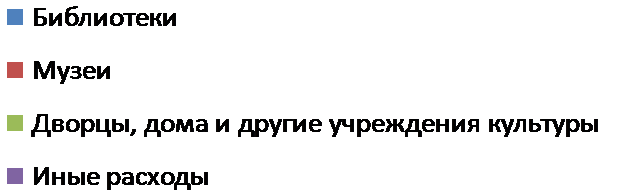 11549,60
тыс. руб.
Расходы на культуру в 2025г.
Расходы на социальную политику
Пенсионное обеспечение
 выплата доплат к пенсии за выслугу лет муниципальным служащим
Социальное обеспечение населения
Меры соц. поддержки гражданам за счет средств областной субвенции
Охрана семьи и детства 
Меры социальной поддержки семей с детьми за счет средств областной субвенции
Другие вопросы в области соц. политики
Выплаты Всероссийской общественной организации ветеранов (пенсионеров) войны, труда, Вооруженных сил
Выплаты общественной организации «Всероссийское общество инвалидов»
Расходы будут осуществляться в рамках 2 муниципальных программ Котельничского района Кировской области
Расходы на физическую культуру и спорт
Расходы будут осуществляться в рамках муниципальной программы Котельничского района «Развитие  физической культуры и спорта»
Организация и проведение официальных спортивных мероприятий и обеспечение участия спортивных сборных команд Котельничского района в спортивных соревнованиях
Организация и проведение физкультурных мероприятий, в том числе Фестивалей инвалидного спорта
Финансовая поддержка детско-юношеского спорта  (приобретение оборудования для спортивной школы)
Оснащение объектов спортивной инфраструктуры спортивно – технологическим оборудованием (строительство спортивной площадки ГТО)
Расходы на предоставление межбюджетных трансфертов
2024
2025
Межбюджетные трансферты в 2023-2025 гг.
ВЫПЛАТЫ
Выплаты отдельным категориям граждан
Выплаты на охрану семьи и детства
МУНИЦИПАЛЬНЫЙ ДОЛГ
Муниципальный долг Котельничского района
Верхний предел муниципального долга 0 тыс. руб. на 01.01.2024
Кредиты кредитных организаций 5000 тыс.руб.
Кредиты предоставляемые бюджетам муниципальных образований Кировской области из областного бюджета на покрытие временных кассовых разрывов 3000 тыс.руб.
2023
Верхний предел муниципального долга 0 тыс. руб. на 01.01.2025
Кредиты кредитных организаций 3000 тыс.руб.
Кредиты предоставляемые бюджетам муниципальных образований Кировской области из областного бюджета на покрытие временных кассовых разрывов 3000 тыс.руб
2024
Верхний предел муниципального долга 0 тыс. руб. на 01.01.2026
Кредиты кредитных организаций 2000 тыс.руб.
Кредиты предоставляемые бюджетам муниципальных образований Кировской области из областного бюджета на покрытие временных кассовых разрывов 3000 тыс.руб.
2025
Контактная информация
Финансовое управление администрации Кировской области Котельничского района
ул. Карла Маркса, д.16, г. Котельнич, 612607,
тел. (83342) 4-07-18,
E-mail: fo13@depfin.kirov.ru
Интернет сайт: http://www.kotelnich-msu.ru/
Режим работы:
понедельник-четверг с 7:48 до 17:00
пятница с 7:48 до 16:00
перерыв на обед с 12 до 13 часов
суббота-воскресенье выходной